CORYNEBACTERIUM
DR.R.S.GOPIKA
DEPT OF PATHOLOGY AND MICROBIOLOGY 
SKHMC
Clinically important Gram positive bacilli
Bacillus
Clostridium
Corynebacterium
Spore forming
   Bacillus
   Clostridium

Non spore forming
    Corynebacterium
Corynebacterium
Corynebacterium diphtheriae
first described by Klebs in 1883, and  cultivated by Loeffler in 1884                       
 Coryne (L) –Club , Diphterios –leather
Kleb loefflers bacilli 
3-6 x .6-.8 µm
Nonsporing ,non capsulated ,non motile
Club-shaped rod bacteria 
volutin/ metachromatic granules/ Babes Ernst granules/Polar bodies
Cuneiform or Chinese letter arrangement
ALBERT STAIN
Classification
Corynebacterium diphtheriae is classified into biotypes according to colony morphology

Mitis        -                      lethal
intermedius
 gravis
less lethal
Cultural characteristics
Hoyle's tellurite medium
Agar containing blood and potassium tellurite, 
the selective and differential medium. 

grows as pinpoint 
in 16-18 hr and produces 
characteristic
 colonies after 48 hr 
at 35-37°C for 16-48 hr
McLeod's agar plate
Gun metal grey colonies
Loefflers serum slope
creamy white colonies in 6-8 hrs
Resistance
58º C – 10 min
100º C – 1min
Susceptible to disinfectants
Dust –viable for weeks
Virulence factors
Toxin - exotoxin
           Tox gene
Lethal dose for guinea  pig – 0.0001mg
 0.1 micrograms of toxin/kg of body weight was lethal.
Diphtheria toxin
Diphtheria toxin -two fragments:
       fragment A 
       fragment B 
Fragment B binds to the cell surface receptor and facilitates the delivery of fragment A to the cytosol.
Fragment A catalyzes the  ADP-ribosylation , thereby inhibiting protein synthesis in cells.
Diphtheria
Diphtheria is described as "an upper respiratory tract illness characterized by sore throat, low-grade fever, and an adherent membrane of the tonsils, pharynx, &/or nose.
Pathogenesis
Exclusively human disease
Seen in URT
Spread by Droplet infection, hand to mouth, fomites
         IP – 2-5 days
very high in young children, rare in adults
Prevalent in baby’s after 3-6 months (DPT is given at 3, 5, 7 months, boosters at 18 months and at school entry)
Types of Diphtheria
Faucial
Laryngeal
Nasal
Conjunctival
Vulvovaginal
Otitic
Cutaneous around the mouth and the nose
Diphtheria
Local infection
Systemic intoxication


The local inflammatory process and its mechanical consequences are less important in the evolution of diphtheria than is the profound toxemia that characterizes the infection.
Local infection.
The pathogens invade the host through these portals, reproduce, and produce toxin, resulting in local cell damage. 
 inflammatory reaction         collection of a grayish-white exudate, “diphtherial pseudomembrane”( fibrin, dead granulocytes, and necrotic epithelial cells.) 
Mem adheres strongly to the mucosa, may extend into the larynx,  hindering respiration. 
Regional lymph nodes are highly swollen.
 Removal of pseudomembrane - capillary damage and       bleeding..
Faucial:
Signs: sore throat, fever
complications: 
prostration, 
dyspnoea, asphyxia, 
arrhythmia,  
difficulties of speech, 
vision, swallowing,
 movement
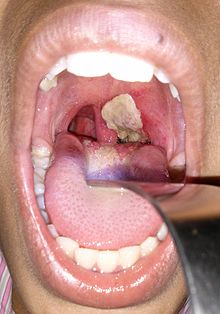 An adherent, dense, grey pseudomembrane covering the tonsils is seen in diphtheria.
Laryngeal diphtheria
swollen neck and throat or "bull neck". 
accompanied by a serious respiratory condition, characterized by a brassy or "barking" cough, stridor, hoarseness, and difficulty breathing, and referred as "diphtheritic croup", "true croup", or "croup
Nasal diphtheria
produces few symptoms other than a watery or bloody discharge. 
On examination- small visible membrane in the nasal passages.
Cutaneous
The infected tissue develops an ulcerated area, a diphtheria membrane form over the wound 
The wound or ulcer is slow to heal and may be numb or insensitive when touched.
Conjunctival:
Affects palpebral conjunctiva
 C/f :oedematous.Membrane formation.
Otitic 
Otitis externa.
Discharge:persistant.Purulent.Foul-smelling.
Systemic intoxication
Diphtheria toxin –
     is readily absorbed from the point of production into the blood stream
 Parenchymal degeneration in the cardiac muscle, liver, kidneys, and adrenal glands.
Systemic intoxication
Clinically- weakness or paralysis of limbs is rare.
Neuropathic manifestations of diphtheria are usually temporary and disappear within 2 or 3 months if the  patient survives.
Motor cranial nerve paralysis. 
Late sequel damage due to the intoxication is frequently seen after the acute infection has subsided.
Signs and symptoms
fever of 38 °C or above 
chills, fatigue, cyanosis, sore throat,  hoarseness, cough, headache, difficulty swallowing, painful swallowing,  difficulty breathing, rapid breathing, foul-smelling and bloodstained nasal discharge, and lymphadenopathy
 Symptoms can also include cardiac arrhythmias, myocarditis, and cranial and peripheral nerve palsies
c/f
i) Malignant (hypertoxic) diphtheria
      Signs: severe toxemia and adenitis, lymph glands    
      swelling in the neck  
complications: death-circulatory failure, paralytic sequelae

ii)Septic diphtheria:
Signs: ulceration with pseudomembrane formation and cellulites (gangrene around pm)

iii) Hemorrhagic diphtheria
Signs: local and general bleeding from edge of psudomembrane, conjunctival, epistaxis and purpura
Hemorrhaging of the nasal mucosa (endothelial damage). Pronounced cervical adenopathy and swelling, creating a bull neck appearance.
Complications
1) Asphyxia-obstruction of resp tract2) Acute circulatory failure3) kidney failure 4) paralysis-soft palate, eye muscles, extremities (3rd-4th week)5) septic sequelae- pnemonia, otitis media
Lab
Sample collection: Throat swab or swab from membrane
Microscopy: Gram stain and Alberts stain
Culture: Loefflers and PT
Biochemicals
Virulence test in vivo and in vitro
Animal inocculation
bacteria culture emulsified in water 
 0.8 ml injected into 2 guinea pigs
GP A-has dipht antitoxin (injected 2 hours before)GP B-Doesn't have antitoxin

Result: Guinea pig B dies.
Elek's gel precipitation test
-filter paper saturated with antitoxin is placed on agar plate with 20% horse serum-bacterial culture streaked at right angles to filter paper
Tissue culture test
-incorporation of bacteria into agar overlay of eukaryotic cell culture mono layers.
Result: toxin diffuses into cells and kills them

 PCR assays-test presence of specific bacteriophage gene (tox)
Schick test
In 1913, Schick designed a skin test for determining susceptibility or immunity to diphtheria in humans. 
Diphtheria toxin will cause an inflammatory reaction when very small amounts are injected intracutaneously.
Test
injecting a very small dose of the toxin under the skin of the forearm and evaluating the injection site after 48 hours. 
A positive test -indicates susceptibility (nonimmunity). localized erythema (1-3cm) in 2-4 days
 A negative test (no reaction) indicates immunity (antibody neutralizes toxin).
Prevention
Active immunity- DPT dosage
Antitoxin level – 0.01/ ml protective

Passive immunity-   ADS
When susceptibles are exposed
 500 – 1000 units  of Anti Diphtheritic Serum ( ADS)

Combined immunisation
First dose of adsorbed toxoid on one arm
ADS on another arm
To be continued with full course of active immunization
DPT
Formal toxoid - Incubation of Toxin at pH 7.4 -7.6 for 3 – 4 weeks at 37 °C 
Adsorbed toxoid – purified toxoid adsorbed on to aluminum phosphate or hydroxide 
triple vaccine given to children. 
                           trivalent preparation 
Diphtheria toxoid, Tetanus toxoid and Pertussis vaccine
    TD-  contains absorbed tetanus and ten-fold smaller dose of diphtheria toxoid.
Other Corynebacteria
C. ulcerans:
           Diphtheria like lesions
                Spread thru milk
 C . haemolyticum:
       pharyngitis, skin ulcers

     C.pseudotuberculosis: 
Veterinary importance
Lab
?
1
trisomy 21 is also known as
2
trisomy 18 syndrome is also known as
3
Triple X syndrome is also known as
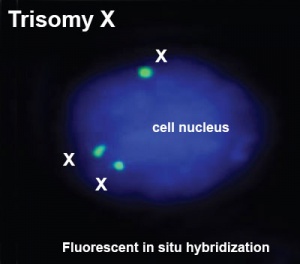 4
Sex chromosome anomalies- (45,X) is known as
5
Sex chromosome anomalies- (47,XXY) is known as
6
fragile X syndrome is
          a) monosomy X
           b) trisomy X
7
"TORCH" is an acronym meaning
TORCH
(T)oxoplasmosis,
  (O)ther Agents,
  (R)ubella 
  (C)ytomegalovirus, and 
  (H)erpes Simplex.  
TORCH Syndrome refers to any of a group of infections in newborns due to one of the TORCH infectious agents having crossed the placenta during pregnancy.
Leads to -  miscarriage, stillbirth, delayed fetal growth and maturation (IUGR), or early delivery
commons.wikimedia.org
en.wikipedia.org
Text Book of Microbiology-Anandanarayanan